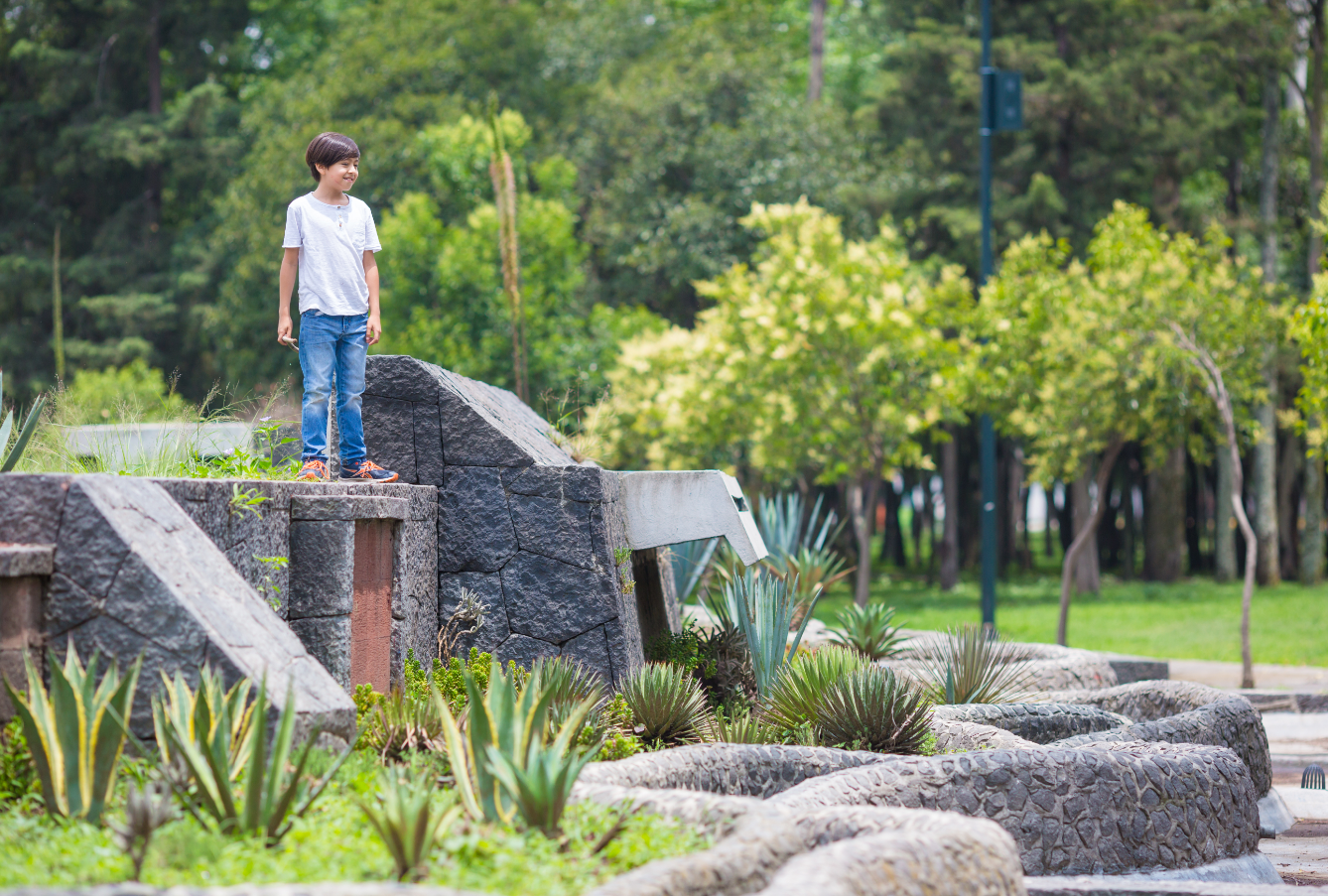 La Ciudad de México al 2040
Marina Robles García
SEDEMA, julio 2020
VISIÓN: La ciudad es ejemplo mundial de transformación. Ha transitado a una ciudad sustentable, a una ciudad con futuro.
Ciudad comprometida con el futuro del planeta
Ciudad Verde
Ciudad Saludable
Ciudad Sustentable
Ciudad próspera
Una matriz de aspiraciones basadas en acciones en proceso
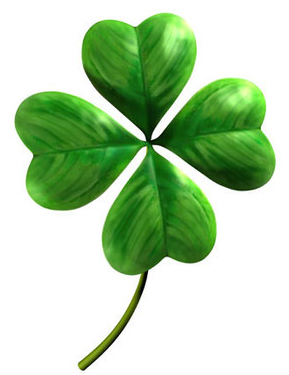 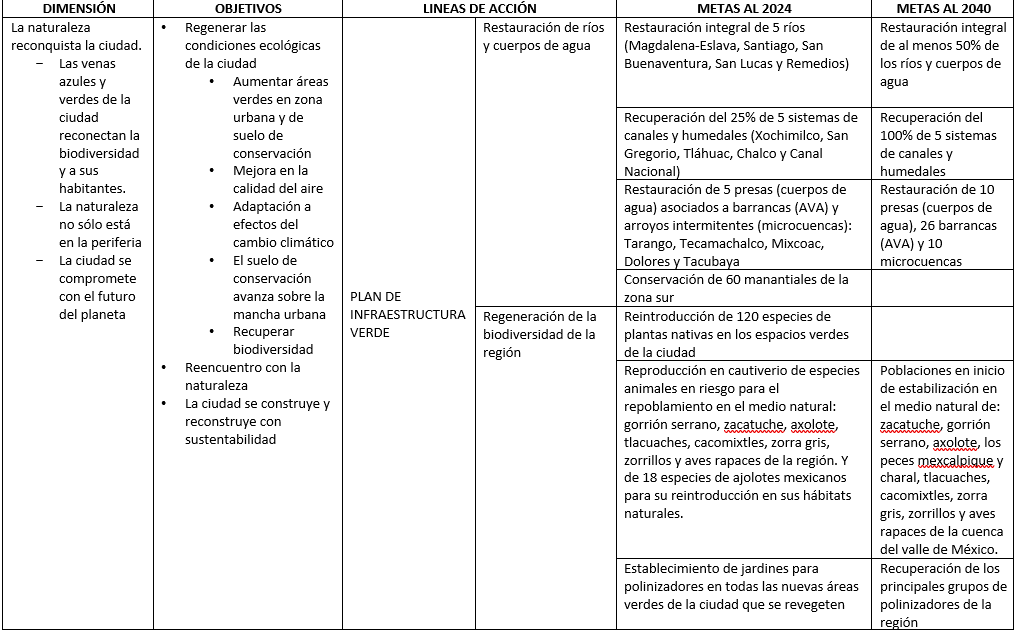 Dimensiones de la visión
La naturaleza reconquista la ciudad. 
Las venas azules y verdes de la ciudad reconectan la biodiversidad y a sus habitantes. 
La naturaleza no sólo está en la periferia
La ciudad se compromete con el futuro del planeta
 La ciudad pasa de un enfoque de economía lineal a uno de economía circular
 Comprometid@s con los acuerdos de París
OBJETIVOS
Regenerar las condiciones ecológicas de la ciudad
Aumentar áreas verdes en zona urbana y de suelo de  
Mejora en la calidad del aire
Adaptación a efectos del cambio climático
El suelo de conservación avanza sobre la mancha urbana
Recuperar biodiversidad
Reencuentro con la naturaleza
La ciudad se construye y reconstruye con sustentabilidad
Gestión sustentable del agua
La ciudad pasa de un enfoque de economía lineal a uno de economía circular/economía baja en carbono
La ciudad se compromete con los acuerdos de París
LOS CRUCES
Programa general de Ordenamiento Territorial
Proaire
Plan de infraestructura verde
Plan gestión sustentable del agua
Plan de economía circular
Estrategia de acción climática
SALUD
Líneas de acción
Líneas de acción
3. Plan de gestión sustentable del agua
Cosecha de lluvia
Tratamiento y reciclamiento del agua
…
Cruce con el Plan de Infraestructura Verde
Infraestructura verde
Una red planificada e interconectada de espacios verdes y azules; naturales y seminaturales multifuncionales.

Planificada de forma estratégica, diseñada y gestionada para ofrecer beneficios socioambientales que promueven la protección de la biodiversidad, la mejora de los servicios ecosistémicos, adaptación al cambio climático, prevención y mitigación de riesgos y mejora de la calidad de vida.
SEDEMA
SOBSE
SEMOVI
SACMEX
SGIRPC
SEDUVI
ALCALDIAS
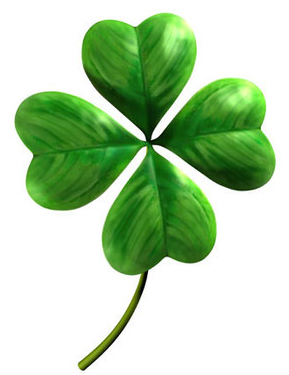 Metas 2024 y al 2040
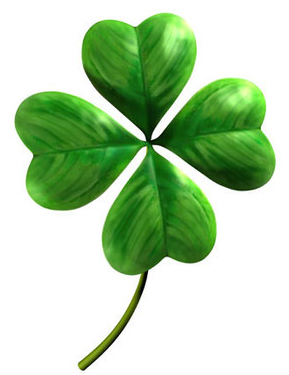 LINEAS DE ACCIÓN
4. Plan de economía circular/ una economía baja en carbono
Establecimiento del enfoque Sistema producto-servicio
Economía de la colaboración 
Encadenamiento Producto-Residuos 
Aprovechamiento sustentable de residuos urbanos y de la construcción
Eliminación de la lógica de lo desechable
Reciclamiento de edificaciones
Recuperación de la capacidad productiva primaria bajo esquemas de sustentabilidad 
Cadenas cortas de mercado
SEDEMA
STYFE
SEDECO
SOBSE
SEMOVI
SACMEX
SGIRPC
SEDUVI
ALCALDIAS
Economía circular/baja en carbono
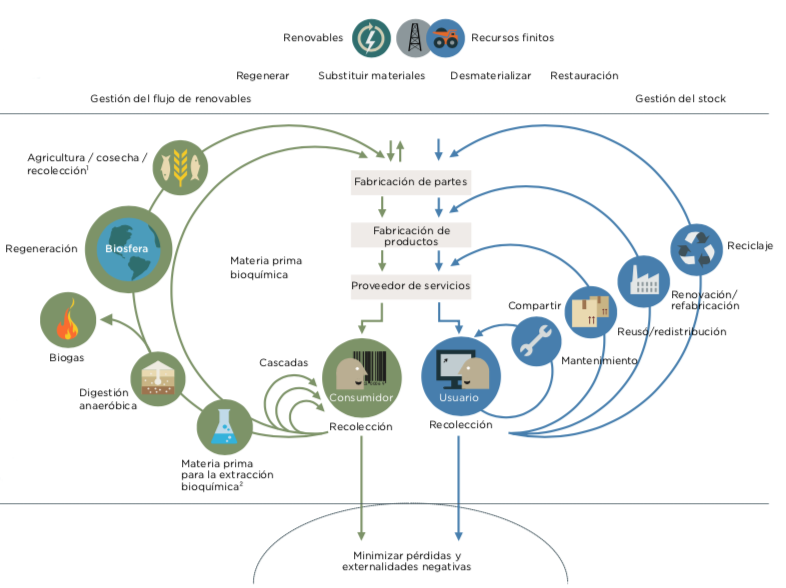 La sustentabilidad en palabras económicas:
Certidumbre en el abasto
Certidumbre en los precios
Baja en carbono:
Menor extracción de materiales vírgenes
Menores emisiones por residuos no reintegrados al ciclo productivo
LINEAS DE ACCIÓN
5. Plan y Estrategia de acción climática
Abasto energético a partir de fuentes renovables
Aprovechamiento sustentable de residuos
Movilidad sustentable
Economía circular
Basura cero
Gestión sustentable del agua
Infraestructura verde
Cruce con Proaire
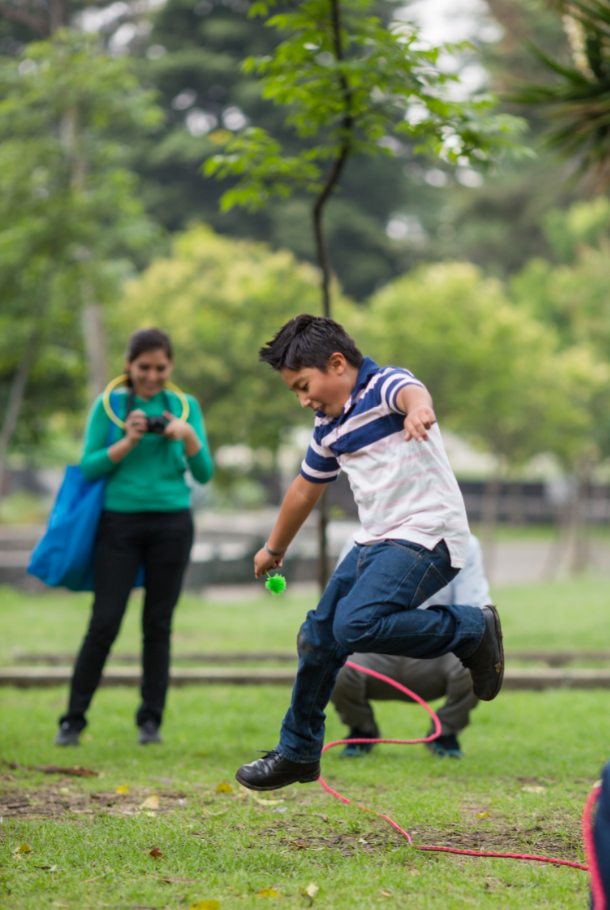 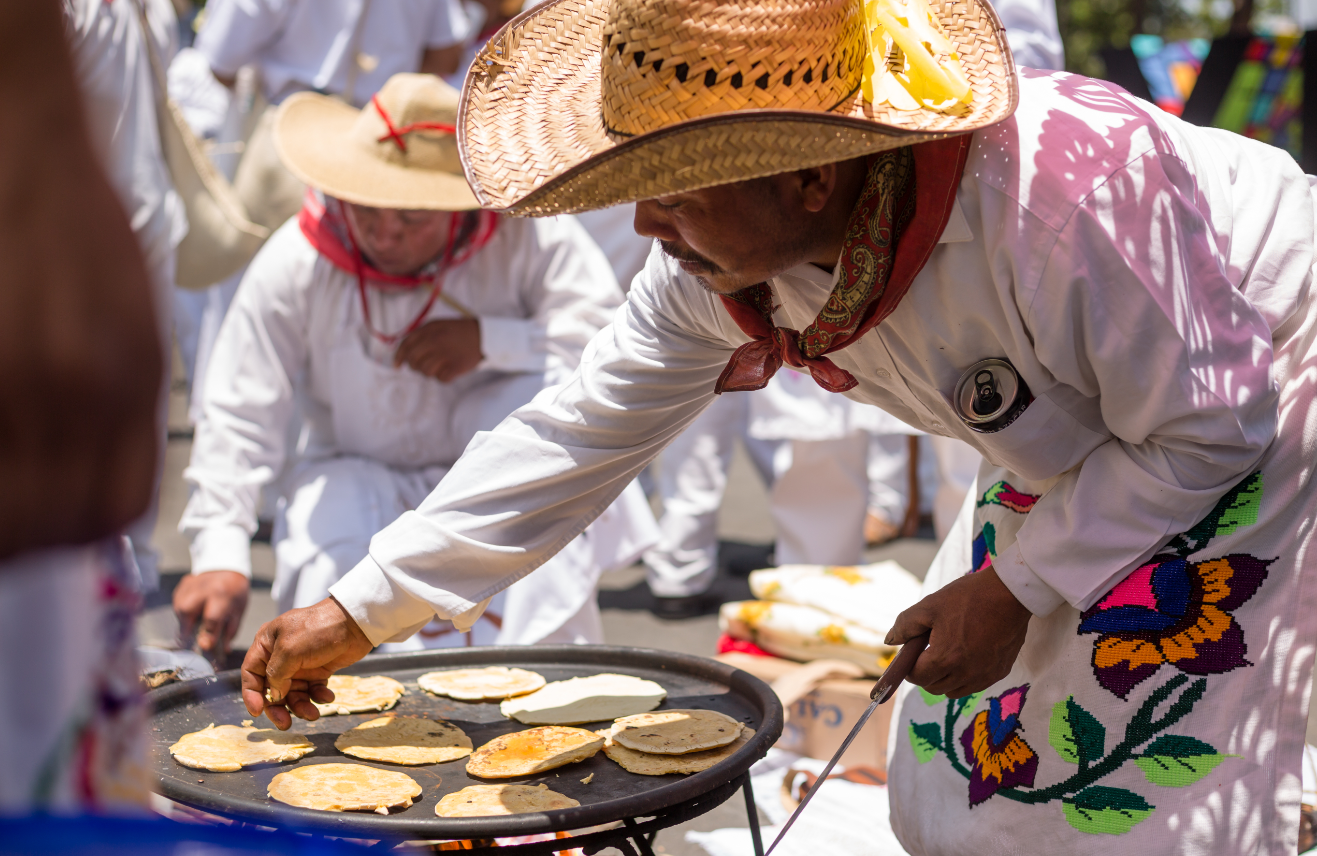 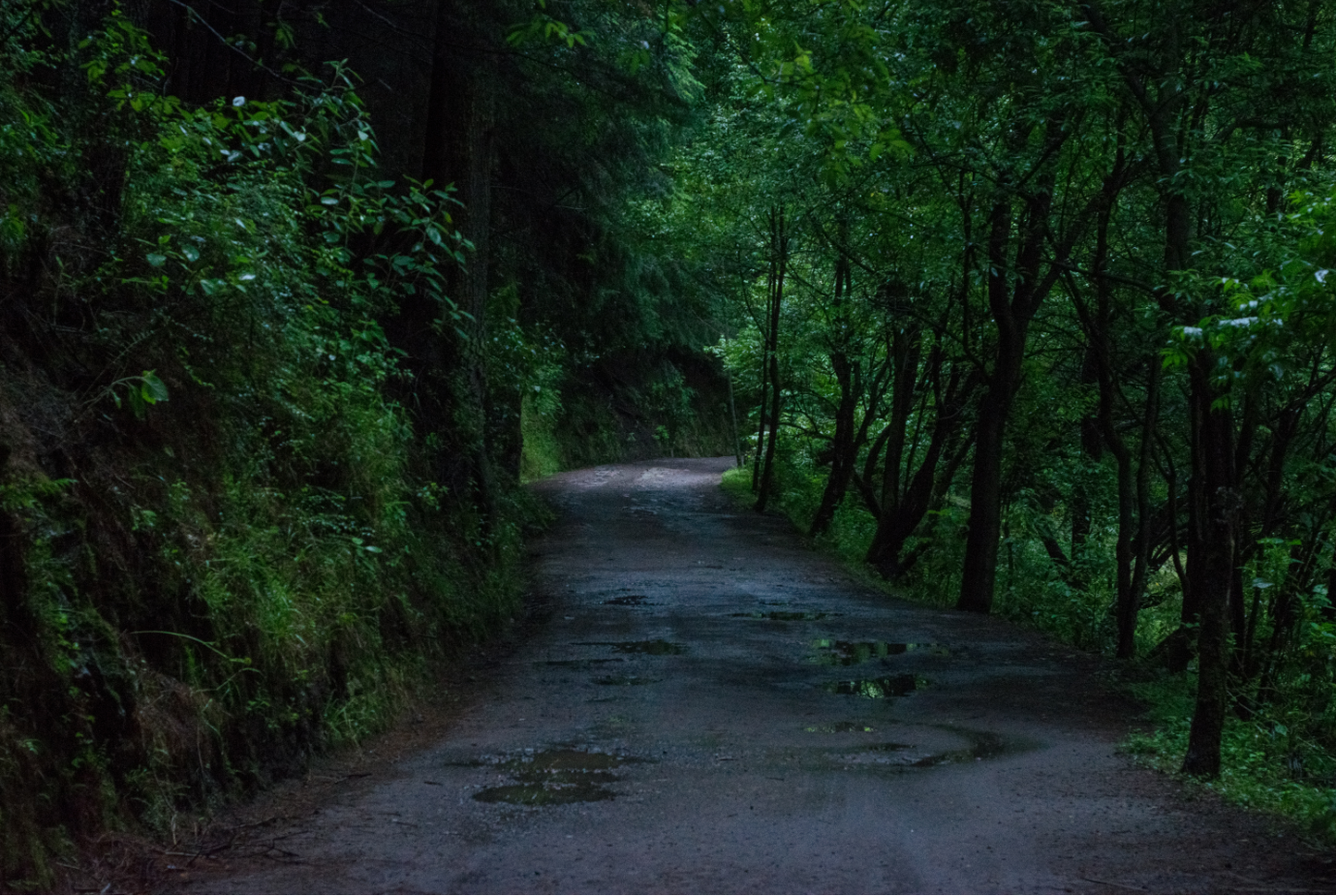 CIUDAD INNOVADORA Y DE DERECHOS